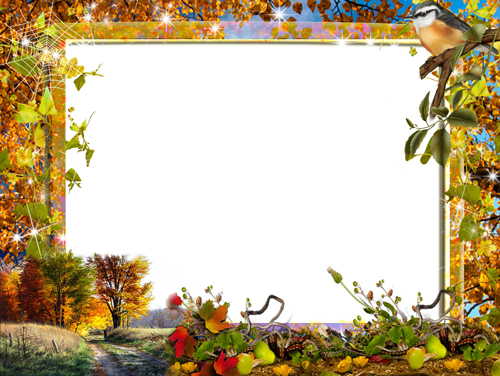 ГБОУ СОШ 1467Дошкольное отделение  №2
«Прогулки как метод развития двигательной 
               активности  детей младших дошкольников»
                              Воспитатель:Гурнова В.Т.
                  


                                      




                                                           Воспитатель: Гурнова В.Т
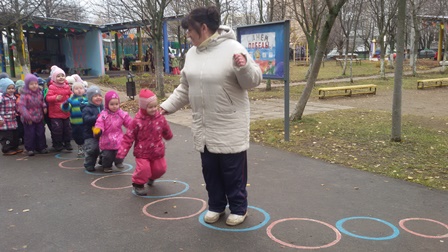 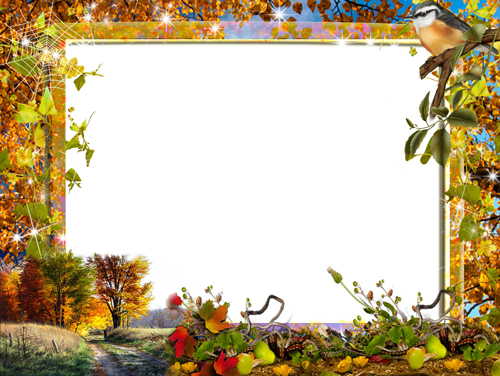 Маленький ребёнок – деятель! И деятельность его выражается, прежде всего, в движениях.
Задачи:
 Определить понятие и сущность , особенности  повышения двигательной активности детей младшего дошкольного возраста.
Охарактеризовать методы, приёмы и средства повышения двигательной активности 
 Выявить, научно обосновать влияние организации прогулки на повышение двигательной активности детей.
Закрепление умений ориентироваться в пространстве, действовать совместно, участвовать в коллективных играх и упражнениях;
Создание благоприятных условий для развития творчества детей, в том числе в движениях, положительного эмоционального состояния малышей.
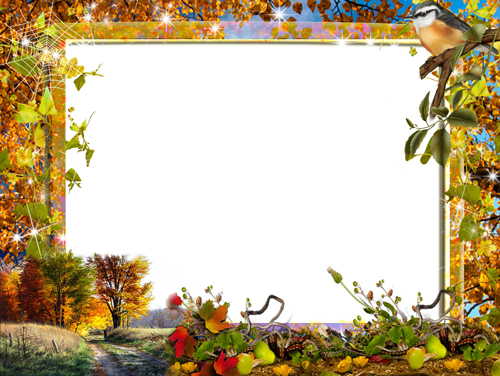 Экскурсии
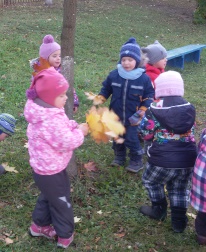 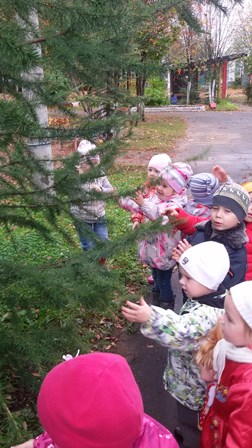 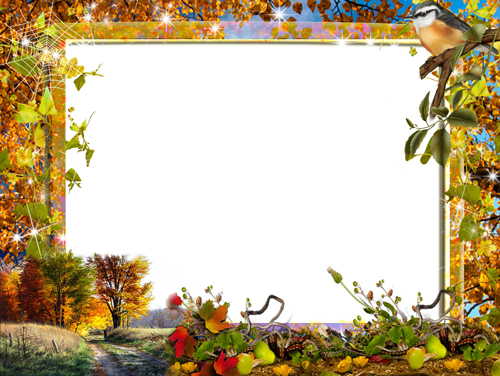 Игра — наиболее доступный для детей вид деятельности, 
«Мы – весёлые зайчата»
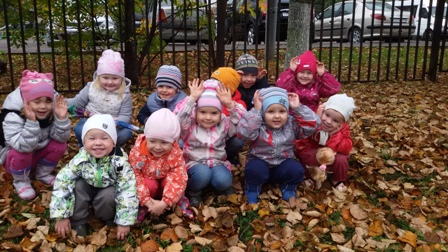 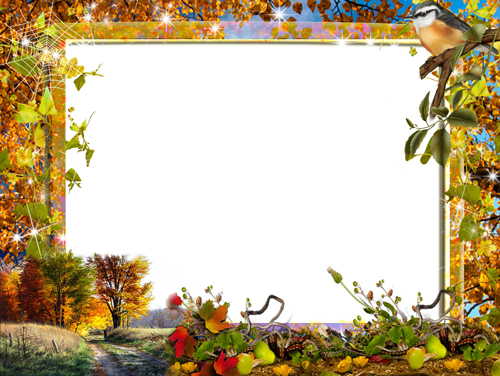 Тематические игры на прогулке
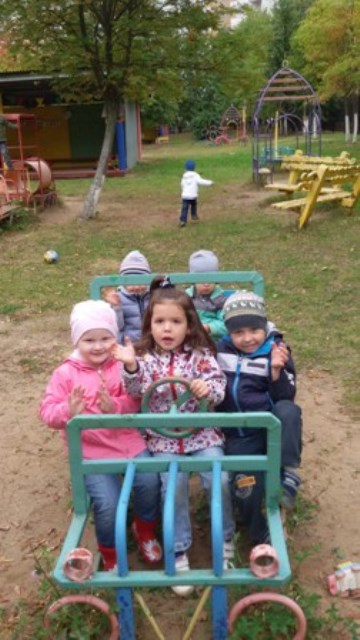 «Путешествие в лесок» 
«Детский сад»
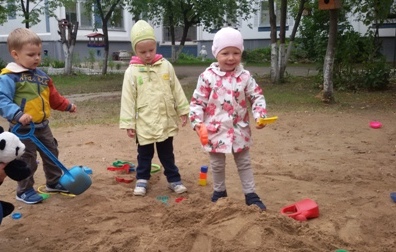 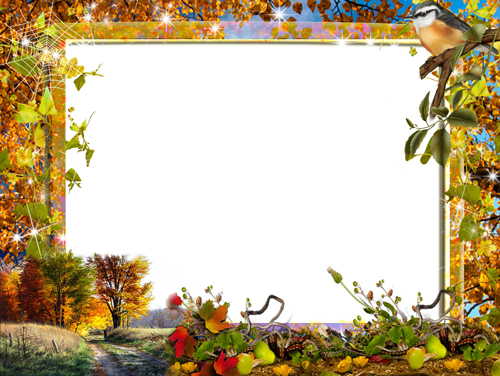 «Загадай желание»
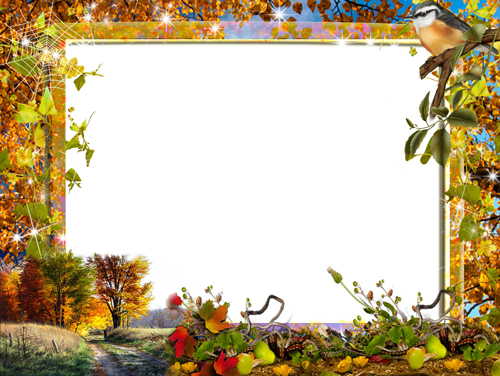 «Мы – шофёры»
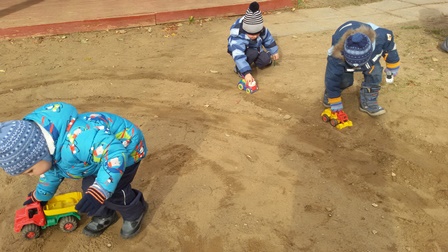 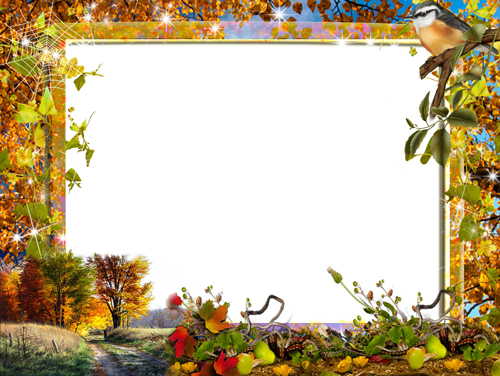 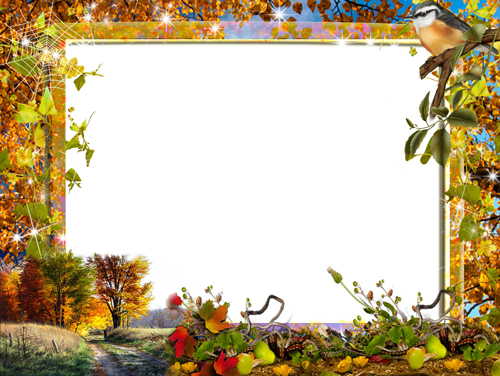 Элементы футбола
«Собери букет»
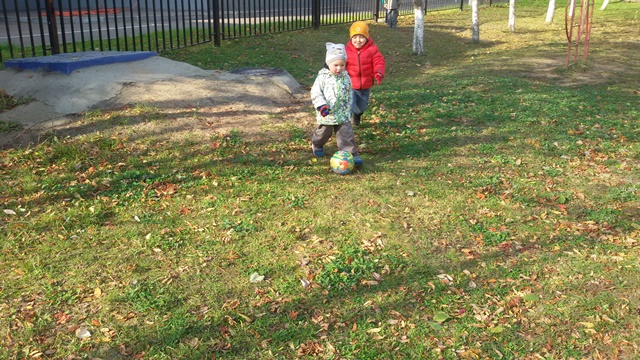 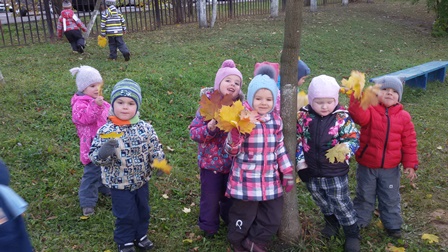 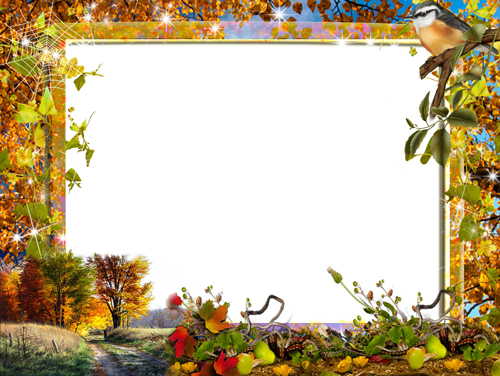 «Школа мяча»
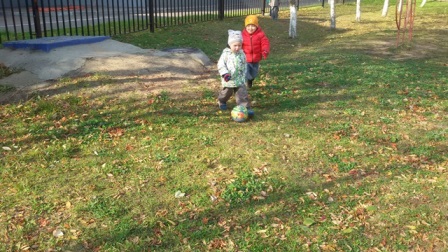 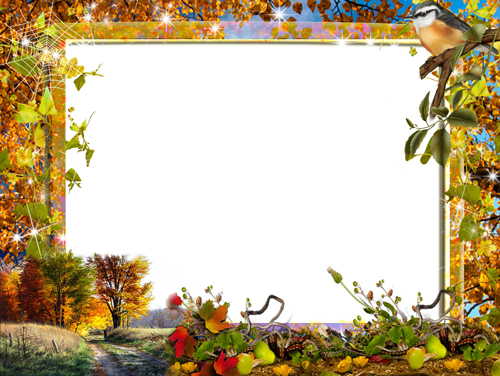 «Передача мяча друг другу»
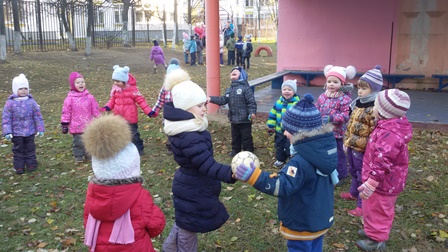 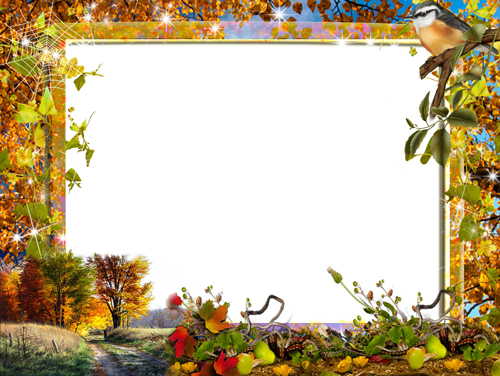 «Мяч капитану»
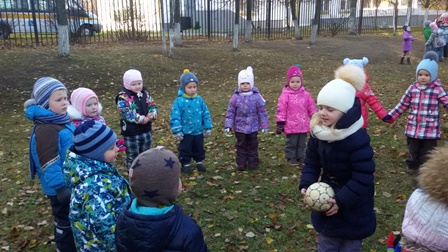 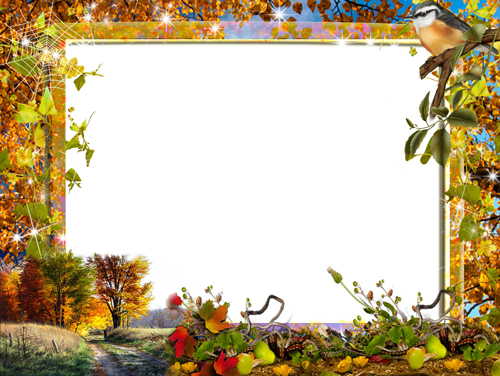 Подвижные игры с друзьями
«У медведя во бору»
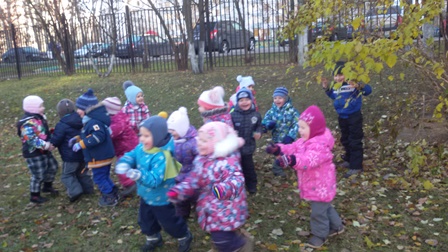 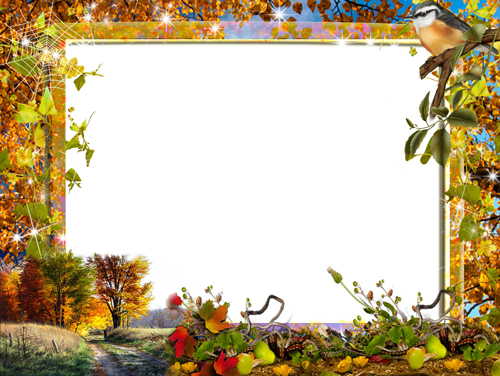 «Солнышко и дождик»
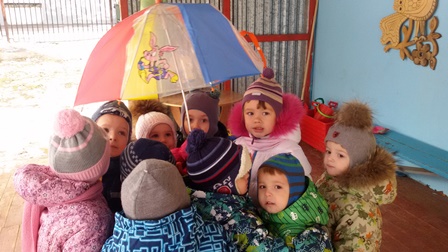 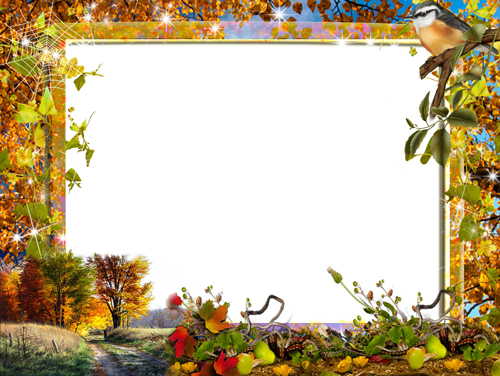 Самостоятельная
игровая                                    деятельность
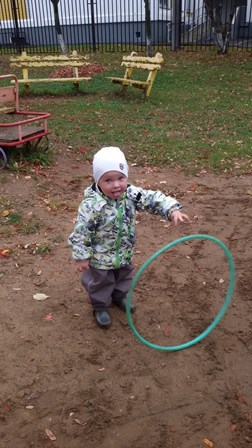 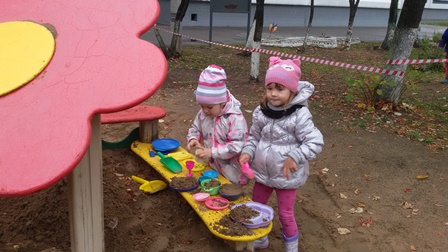 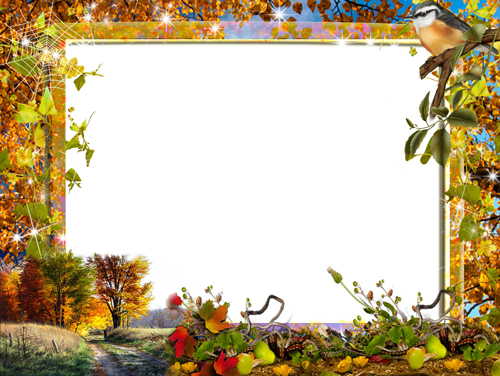 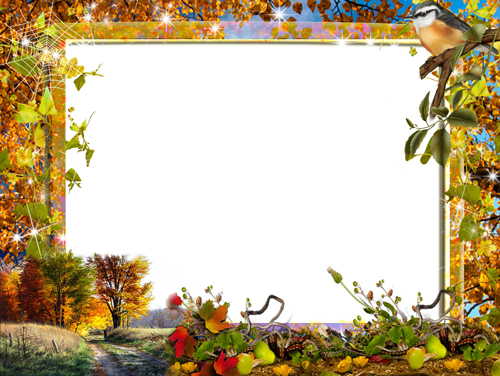 Оздоровительная ходьба вокруг детского сада
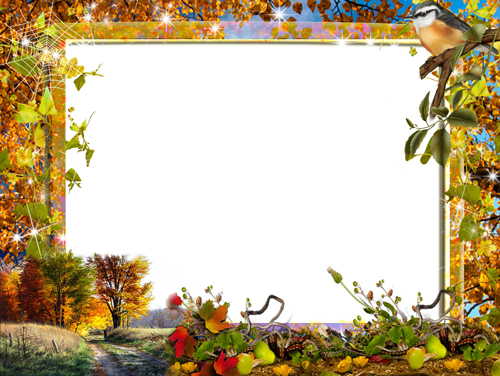 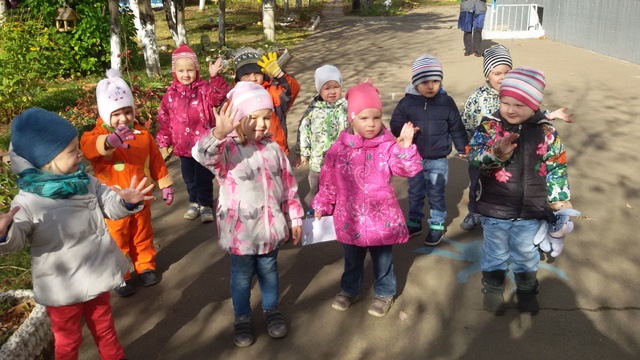 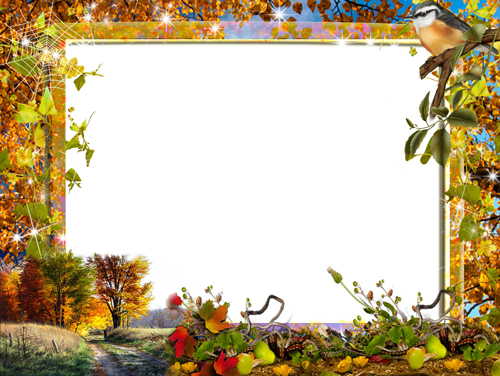 Бег по кругу
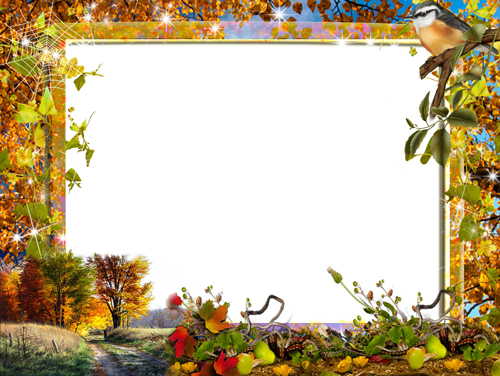 «Растём играя и гуляя»
Спасибо за внимание